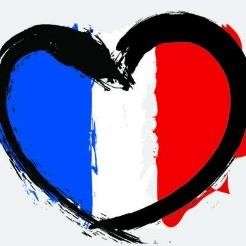 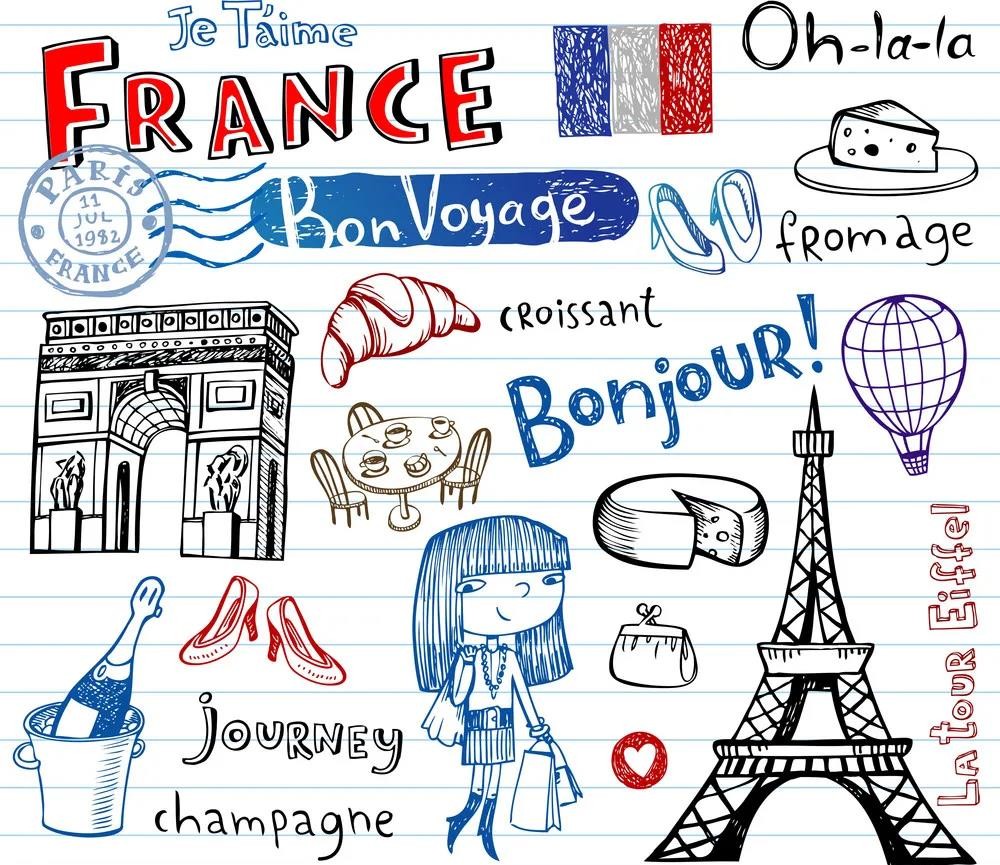 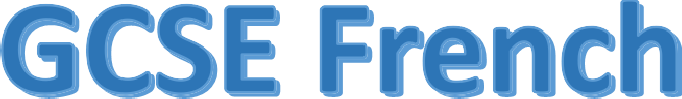 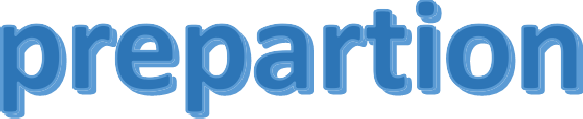 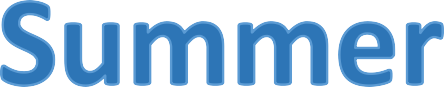 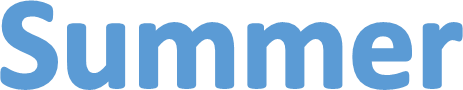 You have 3 tasks to complete over  the summer holidays in preparation  for GCSE French.

Try to give as much info as possible  and show off your amazing  knowledge.
Qu’est-ce que tu as fait hier ?
(What did you do yesterday ?)
Theme 1:
People
and
Lifestyle
Conjugate the following verbs :
List 5 jobs
List 5 healthy + 5 unhealthy foods
Qu-est-ce que tu vas faire le  weekend prochain ? ( what are  you going next weekend?)
Quelle est ta personnalité ?
( What is your personality like?)
Write a paragraph introducing yourself. Give as much info as  possible
Qu’est-ce que tu aimes faire le week-  end (en famille/avec tes amis) ? (what  do you like to do at the weekend (with  family/friends ?)
List 5 negative + 5 positive opinions
Décris ta famille ( describe your family)
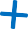 Qu’est-ce que tu vas regarder à la télé ce soir? (What are you going to watch on tv tonight?)
Theme 2:
Popular
Culture
Conjugate the following verbs :
Quelle est ta fête préférée ? (What’s your favourite celebration?)
Qu’est-ce que tu aimes comme sport ? (Which sports do you like?)
List 5 types of film genres
List 5 famous French people (not just footballers!)
Write a paragraph about what you do in your free time, in 3 tenses ( past,  present + future)
Comment fêtes-tu ton anniversaire normalement? (How do you celebrate your birthday normally?)
List 5 French celebrations
List 5 types of music genre
List 5 places in town
Theme 3:
Communication
and
us
the
around
world
Conjugate the following verbs :
List 5 countries
Où vas-tu normalement en vacances  ? (Where do you normally go on holiday?)
Décris ta ville/ton village (Describe your town/village)
Où es-tu resté(e) en vacances l’année dernière? (Where did you stay on holiday last year?)
Write a paragraph about where you  live using the past, present and future
Qu’est-ce que tu fais sur Internet ? (What do you do on the Internet?)
List 5 items of clothing
List 5 modes of transport